TGFOA
 Fall Conference
Breaking News!
77, 80, 81, 83, 84, 85, and 86
October 12, 2017
Jerry E. Durham, CPA, CGFM, CFE
Effective Dates—June 30
2016
Statement 72—Fair Value Measurement and Application
Statement 73—Pensions—Related Assets (outside scope of Statements 67 and 68)
Statement 76—Hierarchy of GAAP for State/Local Governments
Statement 79 – Certain External Investment Pools and Pool Participants
2017
Statement 73—Pensions Amendments to Certain Provisions of 67 & 68
Statement 74—Financial Reporting – OPEB Plans 
Statement 77—Tax Abatement Disclosures
Statement 78 – Pensions Provided through Certain Multiple-Employer Defined Benefit 	Plans
Statement 80 - Blending Requirements for Certain Component Units
Statement 82 – Pension Issues
2018
Statement 75—Accounting and Financial Reporting – OPEB – Employers
Statement 81 – Irrevocable Split-Interest Agreements
Statement 82 – Pension Issues (Certain Provisions related to Assumptions)
2019
Statement 83 - Certain Asset Retirement Obligations
Statement 84 - Fiduciary Activities
Statement 85 – Omnibus 2017
2
Tax Abatement Disclosures - 2017
77
Tax Abatement Disclosures
Effective for periods beginning after December 15, 2015
Calendar year 2016
Fiscal year June 30, 2017
4
Tax Abatement Disclosures
Practice Issue -Tax Abatement Disclosures:
Many governments offer tax abatements, but little information is publicly available regarding the provisions of the tax abatement agreements or the magnitude of the effect those agreements have on the government’s ability to raise resources in the future.
For Local Governments in Tennessee they often take the form of In-Lieu-Of-Tax Agreements 
But hold that thought!!
5
[Speaker Notes: Pronouncements
IMPORTANT NOTICECertain GASB pronouncements available below may be completely superseded by the issuance of subsequent GASB Pronouncements and are marked accordingly on the title page and download caption. Additionally, certain pronouncements have been partially superseded or amended by subsequent GASB Pronouncements; such subsequent modifications are not marked in the PDF files of the originally issued pronouncements included on this webpage.The GASB Pronouncements included on this webpage are intended as a general reference to the GASB accounting standards; however, other GASB materials are not available for download, including the GASB Codification, which presents by topic, the standards as amended, and Implementation Guides, which provide authoritative answers to commonly asked questions, are integral to the understanding of the financial reporting requirements for state and local governments. Those publications not currently posted for downloading are available at the GASB Store.The following pronouncements are available for download:Statements of Governmental Accounting Standards 
Concepts Statements 
GASB Interpretations 
GASB Technical Bulletins]
Tax Abatement Disclosures
Practice Issue -Tax Abatement Disclosures:
1984 Saturn Corporation
$20 -30 million cash for training
$50,000 million for Saturn Parkway
Maury County Agreements:
Rezoned Property
Issued Industrial Revenue Bonds
In-lieu-of-Tax Agreements – Maury County  
In-lieu-of Tax Agreements with City of Columbia, City of Mt. Pleasant, City of Spring Hill ($3.5 Billion plant)
Build a Fire Station
6
[Speaker Notes: Pronouncements
IMPORTANT NOTICECertain GASB pronouncements available below may be completely superseded by the issuance of subsequent GASB Pronouncements and are marked accordingly on the title page and download caption. Additionally, certain pronouncements have been partially superseded or amended by subsequent GASB Pronouncements; such subsequent modifications are not marked in the PDF files of the originally issued pronouncements included on this webpage.The GASB Pronouncements included on this webpage are intended as a general reference to the GASB accounting standards; however, other GASB materials are not available for download, including the GASB Codification, which presents by topic, the standards as amended, and Implementation Guides, which provide authoritative answers to commonly asked questions, are integral to the understanding of the financial reporting requirements for state and local governments. Those publications not currently posted for downloading are available at the GASB Store.The following pronouncements are available for download:Statements of Governmental Accounting Standards 
Concepts Statements 
GASB Interpretations 
GASB Technical Bulletins]
Tax Abatement Disclosures
Practice Issue -Tax Abatement Disclosures:

Maury County had no disclosures in the Notes to the Financial Statements!  
This was not wrong!  Disclosures were not required and until GASB 77 this was the norm for State and Local Governments.
GASB did not require any presentation.
What about now?
7
[Speaker Notes: Pronouncements
IMPORTANT NOTICECertain GASB pronouncements available below may be completely superseded by the issuance of subsequent GASB Pronouncements and are marked accordingly on the title page and download caption. Additionally, certain pronouncements have been partially superseded or amended by subsequent GASB Pronouncements; such subsequent modifications are not marked in the PDF files of the originally issued pronouncements included on this webpage.The GASB Pronouncements included on this webpage are intended as a general reference to the GASB accounting standards; however, other GASB materials are not available for download, including the GASB Codification, which presents by topic, the standards as amended, and Implementation Guides, which provide authoritative answers to commonly asked questions, are integral to the understanding of the financial reporting requirements for state and local governments. Those publications not currently posted for downloading are available at the GASB Store.The following pronouncements are available for download:Statements of Governmental Accounting Standards 
Concepts Statements 
GASB Interpretations 
GASB Technical Bulletins]
Definition and Scope
The term “tax abatement” does not include all transactions that reduce tax revenues
Emphasis is on the substance of the arrangement meeting the definition, not on its name or form
Would apply only to arrangements meeting this the following definition:
8
Definition and Scope
Tax Abatement Definition:
A reduction in tax revenues that results from an agreement between one or more governments and an individual or entity in which (a) one or more governments promise to forgo tax revenues to which they are otherwise entitled and (b) the individual or entity promises to take a specific action after the agreement has been entered into that contributes to economic development or otherwise benefits the governments or the citizens of those governments.
9
Definition and Scope
Tax Expenditures
Cost of foregoing the collection of taxes the government was entitled to collect
Tax Exemptions
Tax Deductions
Tax Abatements
Type of Revenue
A tax (not a fee or service charge)
10
Definition and Scope
Tax Abatements:
Proceed from an agreement
The agreement does not have to be in writing
The agreement does not have to be legally enforceable
The agreement must precede the “abatement”
The substance of the agreement rather than the form determine whether an “abatement” has taken place
Can be agreements of the government itself, or
Agreements of others that reduce the government’s revenue
11
Definition and Scope
What about Tax Increment Financing?

What about Tax Rebates that are in substance abatements?
12
General Disclosure Principles
A government would disclose separately (a) its own tax abatements and (b) tax abatements that are entered into by other governments that reduce the reporting government’s taxes
Disclose own tax abatements by major program 
Disclose those of other governments by the government and specific tax abated
May disclose individual tax abatements above a quantitative threshold established by the government (may use different thresholds for government vs. other governments)
Disclosure would commence in the period in which a tax abatement agreement is entered into and continue until the tax abatement agreement expires, except for commitments that have been fulfilled
13
General Disclosure Principles
The disclosures may be aggregated by major tax abatement programs
Governments are not required to present information if they are legally prohibited from doing so (however, that fact must be disclosed)
Disclose information for discrete component units:
If essential to fair presentation of the government – then like any other agreement of the government
If not essential to fair presentation, then disclose like an agreement of another government
14
[Speaker Notes: Pronouncements
IMPORTANT NOTICECertain GASB pronouncements available below may be completely superseded by the issuance of subsequent GASB Pronouncements and are marked accordingly on the title page and download caption. Additionally, certain pronouncements have been partially superseded or amended by subsequent GASB Pronouncements; such subsequent modifications are not marked in the PDF files of the originally issued pronouncements included on this webpage.The GASB Pronouncements included on this webpage are intended as a general reference to the GASB accounting standards; however, other GASB materials are not available for download, including the GASB Codification, which presents by topic, the standards as amended, and Implementation Guides, which provide authoritative answers to commonly asked questions, are integral to the understanding of the financial reporting requirements for state and local governments. Those publications not currently posted for downloading are available at the GASB Store.The following pronouncements are available for download:Statements of Governmental Accounting Standards 
Concepts Statements 
GASB Interpretations 
GASB Technical Bulletins]
Required Disclosures
15
[Speaker Notes: Brief descriptive information:
Name and purpose of the program and the taxes being abated
The authority under which taxes are abated
The criteria, if any, that make a recipient eligible
The mechanism for abating taxes (form and calculation)
Provisions for recapturing abated taxes, if any
The types of commitments made by recipients of tax abatements
Gross amount of tax abated in the current year (and information about payments received from other governments related to the abatements, if applicable)
The types of commitments made by the reporting government in tax abatement agreements (other than to reduce taxes) and the most significant individual commitments]
Required Disclosures
*
* Use the Accrual Basis of Accounting
[Speaker Notes: Last 4 items are only required if applicable

A brief description of the quantitative threshold used to determine which agreements to disclose individually (if applicable)

A description of the general nature of the tax abatement information omitted because the information is legally prohibited from being disclosed and the specific source of the legal prohibition (if applicable)]
Tax Abatement Disclosures
Perhaps even more interesting are the disclosures that are not required.  For example:
The names of the entities that received a tax abatement
How an entity that received a tax abatement, spent or is spending the money
The actual or potential benefits to the local government of granting the tax abatement
GFOA has a best practice document that recommends using the letter  of transmittal for disclosure. 
Number of Tax Abatement Agreements
Duration of Tax Abatements
Total Amount of Abatements over the duration of agreement
17
[Speaker Notes: Pronouncements
IMPORTANT NOTICECertain GASB pronouncements available below may be completely superseded by the issuance of subsequent GASB Pronouncements and are marked accordingly on the title page and download caption. Additionally, certain pronouncements have been partially superseded or amended by subsequent GASB Pronouncements; such subsequent modifications are not marked in the PDF files of the originally issued pronouncements included on this webpage.The GASB Pronouncements included on this webpage are intended as a general reference to the GASB accounting standards; however, other GASB materials are not available for download, including the GASB Codification, which presents by topic, the standards as amended, and Implementation Guides, which provide authoritative answers to commonly asked questions, are integral to the understanding of the financial reporting requirements for state and local governments. Those publications not currently posted for downloading are available at the GASB Store.The following pronouncements are available for download:Statements of Governmental Accounting Standards 
Concepts Statements 
GASB Interpretations 
GASB Technical Bulletins]
Tax Abatement Disclosures
Practice Issue -Tax Abatement Disclosures:
1984 Saturn Corporation
$20 -30 million cash for training
$50,000 million for Saturn Parkway
Maury County Agreements:
Rezoned Property
Issued Industrial Revenue Bonds
In-lieu-of-Tax Agreements – Maury County  
In-lieu-of Tax Agreements with City of Columbia, City of Mt. Pleasant, City of Spring Hill ($3.5 Billion plant)
Build a Fire Station
18
[Speaker Notes: Pronouncements
IMPORTANT NOTICECertain GASB pronouncements available below may be completely superseded by the issuance of subsequent GASB Pronouncements and are marked accordingly on the title page and download caption. Additionally, certain pronouncements have been partially superseded or amended by subsequent GASB Pronouncements; such subsequent modifications are not marked in the PDF files of the originally issued pronouncements included on this webpage.The GASB Pronouncements included on this webpage are intended as a general reference to the GASB accounting standards; however, other GASB materials are not available for download, including the GASB Codification, which presents by topic, the standards as amended, and Implementation Guides, which provide authoritative answers to commonly asked questions, are integral to the understanding of the financial reporting requirements for state and local governments. Those publications not currently posted for downloading are available at the GASB Store.The following pronouncements are available for download:Statements of Governmental Accounting Standards 
Concepts Statements 
GASB Interpretations 
GASB Technical Bulletins]
Breaking News
Memphis Readies Red Carpet to Land Amazon
Are Tennessee job subsidies a success? Secrecy makes it nearly impossible to know.
Cooper's crusade: He wants to curb Nashville’s incentive addiction
Breaking News
Tire plant breaks ground in Rhea County after Tennessee approves tax break agreement
How does Tennessee stack up in reporting business subsidies, job creation?
Are PILOTs a necessary evil for luring jobs to Tennessee?
Capital grants for failed Economic and Community Development deals shifted to West Tennessee megasite
Breaking News
https://www.memphisdailynews.com/news/2017/oct/5/memphis-readies-red-carpet-to-land-amazon/
http://www.tennessean.com/story/news/investigations/2017/09/17/tennessee-businesses-subsidies-keep-word-jobs/471621001/
https://www.bizjournals.com/nashville/news/2017/09/21/cooper-crusade-curb-nashville-incentive-addiction.html
Breaking News
http://newschannel9.com/news/local/tire-plant-breaks-ground-in-rhea-county-after-tax-break-agreement-approved-by-state
http://www.tennessean.com/story/news/investigations/2017/09/17/tennessee-economic-development-subsidies-improve-its-subsidies-other-states-provide-lessons/545843001/
http://www.tennessean.com/story/news/2017/09/17/tennessee-jobs-payment-in-lieu-of-taxes/533871001/
Breaking News
http://www.tennessean.com/story/money/2017/09/14/capital-grants-failed-economic-and-community-development-deals-shifted-west-tennessee-megasite/559101001/
Quiz
Which of the following represents a “tax abatement”?

A property tax exemption for church property
A donation of land to a industrial company as incentive to locate
A reduction in landfill charges for a company for the first 5 years after relocation
Local government provides a loan to a company
Quiz
Which of the following represents a “tax abatement”?

The State of Tennessee reduces corporate income tax for a particular project which also reduces the shared corporate income tax of a local government  
A greenbelt assessment that reduces property tax for a farmer or company
A tax reduction that would be available to anyone under the circumstances
Quiz
Which of the following are not true for tax abatement disclosures?

Gross dollar amount of the abatements must be presented for the current year and future years
Disclosures may be aggregated for similar types of programs
Disclosures must be separated between the government and other governments that provide tax abatements including component units if significant
The government may establish a threshold for individual agreements
Tax Abatement Disclosures in Tennessee
There aren’t many!!
The way in works in Tennessee
IDB’s lease a building to a company.
IDB’s sell a building to a company, the company then deeds the building back to the IDB.
IDBs own the land on which a building is constructed.  The IDB issues revenue bonds on behalf of the company and the company builds a building on the IDB’s land.  The company agrees to make payments-in-lieu-of taxes for an agreed upon amount.
Final Thoughts
Tax Abatements are a necessary part of today’s business environment.
Now the general public will know what the amount of Revenues abated.
This creates two problems:
Those in charge of governance may be more reluctant to approve tax abatements
Other businesses may demand equal treatment
29
Questions!
Jerry E. Durham, CPA, CGFM, CFE
30
Blending Requirements for Certain Component Units - 2017
80
Blending Requirements
Effective for periods beginning after June 15, 2016
Calendar year 2017
Fiscal year June 30, 2017
32
[Speaker Notes: Pronouncements
IMPORTANT NOTICECertain GASB pronouncements available below may be completely superseded by the issuance of subsequent GASB Pronouncements and are marked accordingly on the title page and download caption. Additionally, certain pronouncements have been partially superseded or amended by subsequent GASB Pronouncements; such subsequent modifications are not marked in the PDF files of the originally issued pronouncements included on this webpage.The GASB Pronouncements included on this webpage are intended as a general reference to the GASB accounting standards; however, other GASB materials are not available for download, including the GASB Codification, which presents by topic, the standards as amended, and Implementation Guides, which provide authoritative answers to commonly asked questions, are integral to the understanding of the financial reporting requirements for state and local governments. Those publications not currently posted for downloading are available at the GASB Store.The following pronouncements are available for download:Statements of Governmental Accounting Standards 
Concepts Statements 
GASB Interpretations 
GASB Technical Bulletins]
Blending Requirements
Practice Issue - Blending Requirements for Certain Component Units:

Certain financial reporting entities such as the Healthcare Industry (BTA) desire to be able to present all component units in either a single column or by a multi-column approach for blended component units.
Problem, their component units do not meet the requirements for blending.
33
[Speaker Notes: Pronouncements
IMPORTANT NOTICECertain GASB pronouncements available below may be completely superseded by the issuance of subsequent GASB Pronouncements and are marked accordingly on the title page and download caption. Additionally, certain pronouncements have been partially superseded or amended by subsequent GASB Pronouncements; such subsequent modifications are not marked in the PDF files of the originally issued pronouncements included on this webpage.The GASB Pronouncements included on this webpage are intended as a general reference to the GASB accounting standards; however, other GASB materials are not available for download, including the GASB Codification, which presents by topic, the standards as amended, and Implementation Guides, which provide authoritative answers to commonly asked questions, are integral to the understanding of the financial reporting requirements for state and local governments. Those publications not currently posted for downloading are available at the GASB Store.The following pronouncements are available for download:Statements of Governmental Accounting Standards 
Concepts Statements 
GASB Interpretations 
GASB Technical Bulletins]
Blending Requirements
Practice Issue - Blending Requirements for Certain Component Units:

The statement amends Statement 14 paragraph 53 to add a “new” blending requirement when:
The entity is a Not-for-profit corporation
Applies to Component Units that are organized as not-for-profit corporations in which the Primary Government is the sole corporate member 
Notice the word “certain”

Applies to all state and local governments
34
[Speaker Notes: Pronouncements
IMPORTANT NOTICECertain GASB pronouncements available below may be completely superseded by the issuance of subsequent GASB Pronouncements and are marked accordingly on the title page and download caption. Additionally, certain pronouncements have been partially superseded or amended by subsequent GASB Pronouncements; such subsequent modifications are not marked in the PDF files of the originally issued pronouncements included on this webpage.The GASB Pronouncements included on this webpage are intended as a general reference to the GASB accounting standards; however, other GASB materials are not available for download, including the GASB Codification, which presents by topic, the standards as amended, and Implementation Guides, which provide authoritative answers to commonly asked questions, are integral to the understanding of the financial reporting requirements for state and local governments. Those publications not currently posted for downloading are available at the GASB Store.The following pronouncements are available for download:Statements of Governmental Accounting Standards 
Concepts Statements 
GASB Interpretations 
GASB Technical Bulletins]
Reporting Entity
GASB 14, and
GASB 34, and
GASB 39, and
GASB 61, and
GASB 80, and ???
Blending Requirements
Practice Issue - Blending Requirements for Certain Component Units:

The statement does not apply to component units included under provision of Statement 39.
So now we have Statements 14, 39, 61, 80 and 34 that all help us understand the reporting entity and how to report component units.
36
[Speaker Notes: Pronouncements
IMPORTANT NOTICECertain GASB pronouncements available below may be completely superseded by the issuance of subsequent GASB Pronouncements and are marked accordingly on the title page and download caption. Additionally, certain pronouncements have been partially superseded or amended by subsequent GASB Pronouncements; such subsequent modifications are not marked in the PDF files of the originally issued pronouncements included on this webpage.The GASB Pronouncements included on this webpage are intended as a general reference to the GASB accounting standards; however, other GASB materials are not available for download, including the GASB Codification, which presents by topic, the standards as amended, and Implementation Guides, which provide authoritative answers to commonly asked questions, are integral to the understanding of the financial reporting requirements for state and local governments. Those publications not currently posted for downloading are available at the GASB Store.The following pronouncements are available for download:Statements of Governmental Accounting Standards 
Concepts Statements 
GASB Interpretations 
GASB Technical Bulletins]
Irrevocable Split-Interest Agreements - 2018
81
Irrevocable Split-Interests
Effective for Periods beginning after 12/15/2016
Calendar year 2017
Fiscal year June 30, 2018
38
[Speaker Notes: Pronouncements
IMPORTANT NOTICECertain GASB pronouncements available below may be completely superseded by the issuance of subsequent GASB Pronouncements and are marked accordingly on the title page and download caption. Additionally, certain pronouncements have been partially superseded or amended by subsequent GASB Pronouncements; such subsequent modifications are not marked in the PDF files of the originally issued pronouncements included on this webpage.The GASB Pronouncements included on this webpage are intended as a general reference to the GASB accounting standards; however, other GASB materials are not available for download, including the GASB Codification, which presents by topic, the standards as amended, and Implementation Guides, which provide authoritative answers to commonly asked questions, are integral to the understanding of the financial reporting requirements for state and local governments. Those publications not currently posted for downloading are available at the GASB Store.The following pronouncements are available for download:Statements of Governmental Accounting Standards 
Concepts Statements 
GASB Interpretations 
GASB Technical Bulletins]
Irrevocable Split-Interests
Definition of Irrevocable Split-Interests:
A split-interest agreement in which the donor has not reserved, or conferred to another person, the right to terminate the agreement at will and have the donated assets returned to the donor or third party.
39
[Speaker Notes: Pronouncements
IMPORTANT NOTICECertain GASB pronouncements available below may be completely superseded by the issuance of subsequent GASB Pronouncements and are marked accordingly on the title page and download caption. Additionally, certain pronouncements have been partially superseded or amended by subsequent GASB Pronouncements; such subsequent modifications are not marked in the PDF files of the originally issued pronouncements included on this webpage.The GASB Pronouncements included on this webpage are intended as a general reference to the GASB accounting standards; however, other GASB materials are not available for download, including the GASB Codification, which presents by topic, the standards as amended, and Implementation Guides, which provide authoritative answers to commonly asked questions, are integral to the understanding of the financial reporting requirements for state and local governments. Those publications not currently posted for downloading are available at the GASB Store.The following pronouncements are available for download:Statements of Governmental Accounting Standards 
Concepts Statements 
GASB Interpretations 
GASB Technical Bulletins]
Irrevocable Split-Interests
Practice Issue – Accounting and Reporting for Irrevocable Split-Interest Agreements:
Irrevocable split-interest agreements are a specific type of giving arrangement used by donors to provide resources to two or more beneficiaries, including governments.  Examples include charitable lead trusts, charitable remainder trusts, charitable annuity gifts, and life-interests in real estate.

Does your government have any split interest agreements?  Yes  ____ No __X__ ?
40
[Speaker Notes: Pronouncements
IMPORTANT NOTICECertain GASB pronouncements available below may be completely superseded by the issuance of subsequent GASB Pronouncements and are marked accordingly on the title page and download caption. Additionally, certain pronouncements have been partially superseded or amended by subsequent GASB Pronouncements; such subsequent modifications are not marked in the PDF files of the originally issued pronouncements included on this webpage.The GASB Pronouncements included on this webpage are intended as a general reference to the GASB accounting standards; however, other GASB materials are not available for download, including the GASB Codification, which presents by topic, the standards as amended, and Implementation Guides, which provide authoritative answers to commonly asked questions, are integral to the understanding of the financial reporting requirements for state and local governments. Those publications not currently posted for downloading are available at the GASB Store.The following pronouncements are available for download:Statements of Governmental Accounting Standards 
Concepts Statements 
GASB Interpretations 
GASB Technical Bulletins]
Stop Here
Irrevocable Split-Interests
Practice Issue – Accounting and Reporting for Irrevocable Split-Interest Agreements:
Since there are different types of agreements, a determination has to be made about the type.
When does the interest begin and terminate?
Is the Government the intermediary or is the intermediary a third party?	
If the donation is capital property (e.g. land), how do I plan to use the property?  Capital Asset or Investment.
Will I use fair value or acquisition value?
42
[Speaker Notes: Pronouncements
IMPORTANT NOTICECertain GASB pronouncements available below may be completely superseded by the issuance of subsequent GASB Pronouncements and are marked accordingly on the title page and download caption. Additionally, certain pronouncements have been partially superseded or amended by subsequent GASB Pronouncements; such subsequent modifications are not marked in the PDF files of the originally issued pronouncements included on this webpage.The GASB Pronouncements included on this webpage are intended as a general reference to the GASB accounting standards; however, other GASB materials are not available for download, including the GASB Codification, which presents by topic, the standards as amended, and Implementation Guides, which provide authoritative answers to commonly asked questions, are integral to the understanding of the financial reporting requirements for state and local governments. Those publications not currently posted for downloading are available at the GASB Store.The following pronouncements are available for download:Statements of Governmental Accounting Standards 
Concepts Statements 
GASB Interpretations 
GASB Technical Bulletins]
Irrevocable Split-Interests
Practice Issue – Accounting and Reporting for Irrevocable Split-Interest Agreements:
Since there are different types of agreements, a determination has to be made about the type (cont’d).
Do you have the lead interest or the remainder interest?
If the government is the Intermediary and has a remainder interest  normally debit an asset, credit a liability for the lead interest, and   credit a deferred inflow for the difference (government’s remainder interest).
43
[Speaker Notes: Pronouncements
IMPORTANT NOTICECertain GASB pronouncements available below may be completely superseded by the issuance of subsequent GASB Pronouncements and are marked accordingly on the title page and download caption. Additionally, certain pronouncements have been partially superseded or amended by subsequent GASB Pronouncements; such subsequent modifications are not marked in the PDF files of the originally issued pronouncements included on this webpage.The GASB Pronouncements included on this webpage are intended as a general reference to the GASB accounting standards; however, other GASB materials are not available for download, including the GASB Codification, which presents by topic, the standards as amended, and Implementation Guides, which provide authoritative answers to commonly asked questions, are integral to the understanding of the financial reporting requirements for state and local governments. Those publications not currently posted for downloading are available at the GASB Store.The following pronouncements are available for download:Statements of Governmental Accounting Standards 
Concepts Statements 
GASB Interpretations 
GASB Technical Bulletins]
Irrevocable Split-Interests
Practice Issue – Accounting and Reporting for Irrevocable Split-Interest Agreements:
Since there are different types of agreements, a determination has to be made about the type (cont’d).
If the government is the Intermediary and has a lead interest  normally debit an asset, credit a liability for the remainder interest, and credit a deferred inflow for the difference.
44
[Speaker Notes: Pronouncements
IMPORTANT NOTICECertain GASB pronouncements available below may be completely superseded by the issuance of subsequent GASB Pronouncements and are marked accordingly on the title page and download caption. Additionally, certain pronouncements have been partially superseded or amended by subsequent GASB Pronouncements; such subsequent modifications are not marked in the PDF files of the originally issued pronouncements included on this webpage.The GASB Pronouncements included on this webpage are intended as a general reference to the GASB accounting standards; however, other GASB materials are not available for download, including the GASB Codification, which presents by topic, the standards as amended, and Implementation Guides, which provide authoritative answers to commonly asked questions, are integral to the understanding of the financial reporting requirements for state and local governments. Those publications not currently posted for downloading are available at the GASB Store.The following pronouncements are available for download:Statements of Governmental Accounting Standards 
Concepts Statements 
GASB Interpretations 
GASB Technical Bulletins]
Irrevocable Split-Interests
Practice Issue – Accounting and Reporting for Irrevocable Split-Interest Agreements:
Since there are different types of agreements, a determination has to be made about the type (cont’d).
If a third party is the Intermediary and the government has a beneficial interest, normally debit an asset and credit a deferred inflow when the government becomes aware of the agreement and has sufficient information to measure the beneficial interest.
45
[Speaker Notes: Pronouncements
IMPORTANT NOTICECertain GASB pronouncements available below may be completely superseded by the issuance of subsequent GASB Pronouncements and are marked accordingly on the title page and download caption. Additionally, certain pronouncements have been partially superseded or amended by subsequent GASB Pronouncements; such subsequent modifications are not marked in the PDF files of the originally issued pronouncements included on this webpage.The GASB Pronouncements included on this webpage are intended as a general reference to the GASB accounting standards; however, other GASB materials are not available for download, including the GASB Codification, which presents by topic, the standards as amended, and Implementation Guides, which provide authoritative answers to commonly asked questions, are integral to the understanding of the financial reporting requirements for state and local governments. Those publications not currently posted for downloading are available at the GASB Store.The following pronouncements are available for download:Statements of Governmental Accounting Standards 
Concepts Statements 
GASB Interpretations 
GASB Technical Bulletins]
Irrevocable Split-Interests
Practice Issue – Accounting and Reporting for Irrevocable Split-Interest Agreements:
If a third party is the Intermediary and the government has a beneficial interest, what is sufficient information:
Government is specified by name
Government has an unconditional beneficial interest
The donation agreement is irrevocable
The donor has not granted variance power to the intermediary with regard to the donated resources
The intermediary is not under the control of the donor
The government’s ability to assign its beneficial interest is not subject to approval of the intermediary
The government’s attempt to assign its beneficial interest does not invalidate the government’s beneficial interest and thereby terminate the agreement
46
[Speaker Notes: Pronouncements
IMPORTANT NOTICECertain GASB pronouncements available below may be completely superseded by the issuance of subsequent GASB Pronouncements and are marked accordingly on the title page and download caption. Additionally, certain pronouncements have been partially superseded or amended by subsequent GASB Pronouncements; such subsequent modifications are not marked in the PDF files of the originally issued pronouncements included on this webpage.The GASB Pronouncements included on this webpage are intended as a general reference to the GASB accounting standards; however, other GASB materials are not available for download, including the GASB Codification, which presents by topic, the standards as amended, and Implementation Guides, which provide authoritative answers to commonly asked questions, are integral to the understanding of the financial reporting requirements for state and local governments. Those publications not currently posted for downloading are available at the GASB Store.The following pronouncements are available for download:Statements of Governmental Accounting Standards 
Concepts Statements 
GASB Interpretations 
GASB Technical Bulletins]
Irrevocable Split-Interests
Practice Issue – Accounting and Reporting for Irrevocable Split-Interest Agreements:

Obviously, there are many variations of the scenarios we have looked at that require different entries and calculations.
The statement does not mention  disclosure requirements!
47
[Speaker Notes: Pronouncements
IMPORTANT NOTICECertain GASB pronouncements available below may be completely superseded by the issuance of subsequent GASB Pronouncements and are marked accordingly on the title page and download caption. Additionally, certain pronouncements have been partially superseded or amended by subsequent GASB Pronouncements; such subsequent modifications are not marked in the PDF files of the originally issued pronouncements included on this webpage.The GASB Pronouncements included on this webpage are intended as a general reference to the GASB accounting standards; however, other GASB materials are not available for download, including the GASB Codification, which presents by topic, the standards as amended, and Implementation Guides, which provide authoritative answers to commonly asked questions, are integral to the understanding of the financial reporting requirements for state and local governments. Those publications not currently posted for downloading are available at the GASB Store.The following pronouncements are available for download:Statements of Governmental Accounting Standards 
Concepts Statements 
GASB Interpretations 
GASB Technical Bulletins]
Certain Asset Retirement Obligations
83
ARO
Certain Asset Retirement Obligations (ARO):
Effective for periods beginning after June 15, 2018
Calendar Year 2018
Fiscal Year June 30, 2019

FASB Statement 143, Accounting for Asset Retirement Obligations (2001) has been followed.
Should costs be capitalized, what should be disclosed?
49
[Speaker Notes: Pronouncements
IMPORTANT NOTICECertain GASB pronouncements available below may be completely superseded by the issuance of subsequent GASB Pronouncements and are marked accordingly on the title page and download caption. Additionally, certain pronouncements have been partially superseded or amended by subsequent GASB Pronouncements; such subsequent modifications are not marked in the PDF files of the originally issued pronouncements included on this webpage.The GASB Pronouncements included on this webpage are intended as a general reference to the GASB accounting standards; however, other GASB materials are not available for download, including the GASB Codification, which presents by topic, the standards as amended, and Implementation Guides, which provide authoritative answers to commonly asked questions, are integral to the understanding of the financial reporting requirements for state and local governments. Those publications not currently posted for downloading are available at the GASB Store.The following pronouncements are available for download:Statements of Governmental Accounting Standards 
Concepts Statements 
GASB Interpretations 
GASB Technical Bulletins]
ARO
Asset retirement obligation—A legal obligation associated with the retirement of a capital asset, the unavoidable costs of retiring an asset

Retirement of a tangible capital asset—The other-than-temporary removal of a capital asset from service (such as from sale, abandonment, recycling, or disposal)
50
ARO
Includes:
Nuclear power plant decommissioning
Coal ash pond closure (those that are not landfills)
Contractually required land restoration such as removal of wind turbines
Sewage Treatment Facilities
Other similar obligations
But not the pollutions they cause!

Excludes:
Landfills (GASB 18), However this is the most common ARO
Pollution remediation obligations from abnormal operation (GASB 49)
Conditional obligations to perform asset retirement activities, such as most asbestos removal
51
ARO
Asset Retirement Obligations (ARO):

Legally enforceable liability
Internal obligating event
Associated with a tangible capital asset
Recognize a liability when incurred and reasonably estimable
Use probability weighing of all potential outcomes or if this is not available at a reasonable cost, then use most likely amount
Record a deferred outflow = to liability
Remeasure the liability for effects of inflation and deflation annually and other relevant factors.  Book if significant
Special recognition for recognition of minority interests calculated under other than GASB GAAP
52
[Speaker Notes: Pronouncements
IMPORTANT NOTICECertain GASB pronouncements available below may be completely superseded by the issuance of subsequent GASB Pronouncements and are marked accordingly on the title page and download caption. Additionally, certain pronouncements have been partially superseded or amended by subsequent GASB Pronouncements; such subsequent modifications are not marked in the PDF files of the originally issued pronouncements included on this webpage.The GASB Pronouncements included on this webpage are intended as a general reference to the GASB accounting standards; however, other GASB materials are not available for download, including the GASB Codification, which presents by topic, the standards as amended, and Implementation Guides, which provide authoritative answers to commonly asked questions, are integral to the understanding of the financial reporting requirements for state and local governments. Those publications not currently posted for downloading are available at the GASB Store.The following pronouncements are available for download:Statements of Governmental Accounting Standards 
Concepts Statements 
GASB Interpretations 
GASB Technical Bulletins]
ARO
Stop Here
ARO
Asset Retirement Obligations (ARO) - Disclosures:
Disclose funding requirements and amounts accumulated and restricted for payment of the liability
Nature of government’s AROs
Methods and assumptions used for estimates of liabilities
Estimated remaining useful life of associated tangible assets
Disclose the fact and reasons why a liability is not reasonably estimable
Similar disclosures for minority interests
54
[Speaker Notes: Pronouncements
IMPORTANT NOTICECertain GASB pronouncements available below may be completely superseded by the issuance of subsequent GASB Pronouncements and are marked accordingly on the title page and download caption. Additionally, certain pronouncements have been partially superseded or amended by subsequent GASB Pronouncements; such subsequent modifications are not marked in the PDF files of the originally issued pronouncements included on this webpage.The GASB Pronouncements included on this webpage are intended as a general reference to the GASB accounting standards; however, other GASB materials are not available for download, including the GASB Codification, which presents by topic, the standards as amended, and Implementation Guides, which provide authoritative answers to commonly asked questions, are integral to the understanding of the financial reporting requirements for state and local governments. Those publications not currently posted for downloading are available at the GASB Store.The following pronouncements are available for download:Statements of Governmental Accounting Standards 
Concepts Statements 
GASB Interpretations 
GASB Technical Bulletins]
ARO
Fiduciary Activities
84
Fiduciary Activities
Fiduciary Activities:
PV issued November 2014.
Exposure Draft issued December 8, 2015.
Statement 84 issued January 2017.
Effective date for periods beginning after December 15, 2018
Calendar Year 2019
Fiscal Year -July 1, 2019 to June 30, 2020
Definition -  When is a government in a Fiduciary Relationship?
Controls Assets
Fiduciary Component Unit
57
[Speaker Notes: Pronouncements
IMPORTANT NOTICECertain GASB pronouncements available below may be completely superseded by the issuance of subsequent GASB Pronouncements and are marked accordingly on the title page and download caption. Additionally, certain pronouncements have been partially superseded or amended by subsequent GASB Pronouncements; such subsequent modifications are not marked in the PDF files of the originally issued pronouncements included on this webpage.The GASB Pronouncements included on this webpage are intended as a general reference to the GASB accounting standards; however, other GASB materials are not available for download, including the GASB Codification, which presents by topic, the standards as amended, and Implementation Guides, which provide authoritative answers to commonly asked questions, are integral to the understanding of the financial reporting requirements for state and local governments. Those publications not currently posted for downloading are available at the GASB Store.The following pronouncements are available for download:Statements of Governmental Accounting Standards 
Concepts Statements 
GASB Interpretations 
GASB Technical Bulletins]
Fiduciary Activities
Would establish criteria for identifying and reporting fiduciary activities of all state and local governments
The main focus of the criteria generally is whether a government is “controlling” or has the “ability” to control the assets of the fiduciary activity
Or, is a fiduciary component unit
Fiduciary Activities
Fiduciary Activities:
Control is established if the primary government:
Holds the assets for the benefit of others.
The government has the ability to direct the use, exchange, or employment of the assets in a way that provides benefits to the specified or intended recipients.  
Restrictions from legal or other external restraints that stipulate the assets can be used only for a specific purpose do not negate a government’s control of the assets.
59
[Speaker Notes: Pronouncements
IMPORTANT NOTICECertain GASB pronouncements available below may be completely superseded by the issuance of subsequent GASB Pronouncements and are marked accordingly on the title page and download caption. Additionally, certain pronouncements have been partially superseded or amended by subsequent GASB Pronouncements; such subsequent modifications are not marked in the PDF files of the originally issued pronouncements included on this webpage.The GASB Pronouncements included on this webpage are intended as a general reference to the GASB accounting standards; however, other GASB materials are not available for download, including the GASB Codification, which presents by topic, the standards as amended, and Implementation Guides, which provide authoritative answers to commonly asked questions, are integral to the understanding of the financial reporting requirements for state and local governments. Those publications not currently posted for downloading are available at the GASB Store.The following pronouncements are available for download:Statements of Governmental Accounting Standards 
Concepts Statements 
GASB Interpretations 
GASB Technical Bulletins]
GASB Governments
Modified Accrual
Accrual Basis
60
Fiduciary Activities
Fiduciary Activities:
Report the activity as a fiduciary activity if:
The government controls the assets, and
The assets are not derived from the government’s own-source revenue (i.e. revenues are generated by the government itself such as taxes or utility charges), and
One or more of the following criteria is met:
Assets are administered through a trust agreement or equivalent arrangement.
Assets are not to be provided to individuals who are required to be a resident or recipients of government’s goods and services
Assets are to be provided to organizations or other governments that are neither part of the financial reporting entity nor recipients of the government’s goods or services
The assets result from a pass-through grant for which the government does not have administrative or direct financial involvement in the program
61
[Speaker Notes: Pronouncements
IMPORTANT NOTICECertain GASB pronouncements available below may be completely superseded by the issuance of subsequent GASB Pronouncements and are marked accordingly on the title page and download caption. Additionally, certain pronouncements have been partially superseded or amended by subsequent GASB Pronouncements; such subsequent modifications are not marked in the PDF files of the originally issued pronouncements included on this webpage.The GASB Pronouncements included on this webpage are intended as a general reference to the GASB accounting standards; however, other GASB materials are not available for download, including the GASB Codification, which presents by topic, the standards as amended, and Implementation Guides, which provide authoritative answers to commonly asked questions, are integral to the understanding of the financial reporting requirements for state and local governments. Those publications not currently posted for downloading are available at the GASB Store.The following pronouncements are available for download:Statements of Governmental Accounting Standards 
Concepts Statements 
GASB Interpretations 
GASB Technical Bulletins]
Fiduciary Activities
Fiduciary Activities:
Report the activity as a fiduciary activity if:
The government controls the assets, and
One or more of the following criteria is met:
The activity is a pension benefit arrangement with the scope of GASB 67
The activity is a OPEB plan with the scope of GASB 74
The government is required to apply the provisions of paragraph 116 of GASB 73 (Pension not administered through a Trust but meet the definition of an equivalent arrangement).
What about 457 Plans??  (GASB 32) 
Plans as of August, 1996?
62
[Speaker Notes: Pronouncements
IMPORTANT NOTICECertain GASB pronouncements available below may be completely superseded by the issuance of subsequent GASB Pronouncements and are marked accordingly on the title page and download caption. Additionally, certain pronouncements have been partially superseded or amended by subsequent GASB Pronouncements; such subsequent modifications are not marked in the PDF files of the originally issued pronouncements included on this webpage.The GASB Pronouncements included on this webpage are intended as a general reference to the GASB accounting standards; however, other GASB materials are not available for download, including the GASB Codification, which presents by topic, the standards as amended, and Implementation Guides, which provide authoritative answers to commonly asked questions, are integral to the understanding of the financial reporting requirements for state and local governments. Those publications not currently posted for downloading are available at the GASB Store.The following pronouncements are available for download:Statements of Governmental Accounting Standards 
Concepts Statements 
GASB Interpretations 
GASB Technical Bulletins]
Stop Here
Fiduciary Activities
Fiduciary Activities:
Continue to use Fiduciary Funds (4 types).
Pension and Other Employee Benefit Trusts, Investment Trust, Private-Purpose Trusts
Pension/Other Employee Benefit Trust Funds would require a Trust Agreement or Equivalent Arrangement:
Assets are dedicated to providing benefits to  plan members in accordance with benefit terms
Assets are legally protected from Creditors of the Government
Contributions are irrevocable (not including refunds)
Government itself is not a beneficiary
64
[Speaker Notes: Pronouncements
IMPORTANT NOTICECertain GASB pronouncements available below may be completely superseded by the issuance of subsequent GASB Pronouncements and are marked accordingly on the title page and download caption. Additionally, certain pronouncements have been partially superseded or amended by subsequent GASB Pronouncements; such subsequent modifications are not marked in the PDF files of the originally issued pronouncements included on this webpage.The GASB Pronouncements included on this webpage are intended as a general reference to the GASB accounting standards; however, other GASB materials are not available for download, including the GASB Codification, which presents by topic, the standards as amended, and Implementation Guides, which provide authoritative answers to commonly asked questions, are integral to the understanding of the financial reporting requirements for state and local governments. Those publications not currently posted for downloading are available at the GASB Store.The following pronouncements are available for download:Statements of Governmental Accounting Standards 
Concepts Statements 
GASB Interpretations 
GASB Technical Bulletins]
Fiduciary Activities
Fiduciary Activities:
Investment Trust and Private Purpose Trust Funds would require a Trust Agreement or Equivalent Arrangement:
Assets are dedicated to providing benefits to  plan members in accordance with benefit terms
Assets are legally protected from Creditors of the Government
Government itself is not a beneficiary
65
[Speaker Notes: Pronouncements
IMPORTANT NOTICECertain GASB pronouncements available below may be completely superseded by the issuance of subsequent GASB Pronouncements and are marked accordingly on the title page and download caption. Additionally, certain pronouncements have been partially superseded or amended by subsequent GASB Pronouncements; such subsequent modifications are not marked in the PDF files of the originally issued pronouncements included on this webpage.The GASB Pronouncements included on this webpage are intended as a general reference to the GASB accounting standards; however, other GASB materials are not available for download, including the GASB Codification, which presents by topic, the standards as amended, and Implementation Guides, which provide authoritative answers to commonly asked questions, are integral to the understanding of the financial reporting requirements for state and local governments. Those publications not currently posted for downloading are available at the GASB Store.The following pronouncements are available for download:Statements of Governmental Accounting Standards 
Concepts Statements 
GASB Interpretations 
GASB Technical Bulletins]
Fiduciary Activities
Fiduciary Activities:
A new fund would be established – “Custodial Fund” – Formerly Agency Fund 
Used to report any fiduciary activity not administered through a trust agreement or equivalent arrangement
66
[Speaker Notes: Pronouncements
IMPORTANT NOTICECertain GASB pronouncements available below may be completely superseded by the issuance of subsequent GASB Pronouncements and are marked accordingly on the title page and download caption. Additionally, certain pronouncements have been partially superseded or amended by subsequent GASB Pronouncements; such subsequent modifications are not marked in the PDF files of the originally issued pronouncements included on this webpage.The GASB Pronouncements included on this webpage are intended as a general reference to the GASB accounting standards; however, other GASB materials are not available for download, including the GASB Codification, which presents by topic, the standards as amended, and Implementation Guides, which provide authoritative answers to commonly asked questions, are integral to the understanding of the financial reporting requirements for state and local governments. Those publications not currently posted for downloading are available at the GASB Store.The following pronouncements are available for download:Statements of Governmental Accounting Standards 
Concepts Statements 
GASB Interpretations 
GASB Technical Bulletins]
Fiduciary Activities
Fiduciary Activities:
Two Required Financial Statements
The Statement of Fiduciary Net Position 
The Statement of Changes in Fiduciary Net Position would report additions and deductions in more detail (i.e. by source , investment income, investment costs, and deductions by type including administrative costs.)
67
[Speaker Notes: Pronouncements
IMPORTANT NOTICECertain GASB pronouncements available below may be completely superseded by the issuance of subsequent GASB Pronouncements and are marked accordingly on the title page and download caption. Additionally, certain pronouncements have been partially superseded or amended by subsequent GASB Pronouncements; such subsequent modifications are not marked in the PDF files of the originally issued pronouncements included on this webpage.The GASB Pronouncements included on this webpage are intended as a general reference to the GASB accounting standards; however, other GASB materials are not available for download, including the GASB Codification, which presents by topic, the standards as amended, and Implementation Guides, which provide authoritative answers to commonly asked questions, are integral to the understanding of the financial reporting requirements for state and local governments. Those publications not currently posted for downloading are available at the GASB Store.The following pronouncements are available for download:Statements of Governmental Accounting Standards 
Concepts Statements 
GASB Interpretations 
GASB Technical Bulletins]
Fiduciary Activities
Flow charts in the back of the Standard
Fiduciary Activities
Fiduciary Activities:
Two Statements:
Statement of Fiduciary Net Position.
Report liabilities when an event has occurred that compels the government to disburse fiduciary resources
Section 529 College Savings Plan
County Sales Tax Collections for Cities
The Statement of Changes in Fiduciary Net Position would report additions and deductions in more detail (i.e. by source , investment income, investment costs, and deductions by type including administrative costs.)
69
[Speaker Notes: Pronouncements
IMPORTANT NOTICECertain GASB pronouncements available below may be completely superseded by the issuance of subsequent GASB Pronouncements and are marked accordingly on the title page and download caption. Additionally, certain pronouncements have been partially superseded or amended by subsequent GASB Pronouncements; such subsequent modifications are not marked in the PDF files of the originally issued pronouncements included on this webpage.The GASB Pronouncements included on this webpage are intended as a general reference to the GASB accounting standards; however, other GASB materials are not available for download, including the GASB Codification, which presents by topic, the standards as amended, and Implementation Guides, which provide authoritative answers to commonly asked questions, are integral to the understanding of the financial reporting requirements for state and local governments. Those publications not currently posted for downloading are available at the GASB Store.The following pronouncements are available for download:Statements of Governmental Accounting Standards 
Concepts Statements 
GASB Interpretations 
GASB Technical Bulletins]
Fiduciary Activities
Fiduciary Activities:
Fiduciary Fund Financial Statements of a Primary Government should include Fiduciary Component Units.

Stand-alone business-type activities also engaged in fiduciary activities should present fiduciary fund financial statements within its basic financial statements.
70
[Speaker Notes: Pronouncements
IMPORTANT NOTICECertain GASB pronouncements available below may be completely superseded by the issuance of subsequent GASB Pronouncements and are marked accordingly on the title page and download caption. Additionally, certain pronouncements have been partially superseded or amended by subsequent GASB Pronouncements; such subsequent modifications are not marked in the PDF files of the originally issued pronouncements included on this webpage.The GASB Pronouncements included on this webpage are intended as a general reference to the GASB accounting standards; however, other GASB materials are not available for download, including the GASB Codification, which presents by topic, the standards as amended, and Implementation Guides, which provide authoritative answers to commonly asked questions, are integral to the understanding of the financial reporting requirements for state and local governments. Those publications not currently posted for downloading are available at the GASB Store.The following pronouncements are available for download:Statements of Governmental Accounting Standards 
Concepts Statements 
GASB Interpretations 
GASB Technical Bulletins]
Fiduciary Activities
Fiduciary Activities:
What would happen if a government deposited contributions into a pension trust fund managed by a third party where control is not established?
71
[Speaker Notes: Pronouncements
IMPORTANT NOTICECertain GASB pronouncements available below may be completely superseded by the issuance of subsequent GASB Pronouncements and are marked accordingly on the title page and download caption. Additionally, certain pronouncements have been partially superseded or amended by subsequent GASB Pronouncements; such subsequent modifications are not marked in the PDF files of the originally issued pronouncements included on this webpage.The GASB Pronouncements included on this webpage are intended as a general reference to the GASB accounting standards; however, other GASB materials are not available for download, including the GASB Codification, which presents by topic, the standards as amended, and Implementation Guides, which provide authoritative answers to commonly asked questions, are integral to the understanding of the financial reporting requirements for state and local governments. Those publications not currently posted for downloading are available at the GASB Store.The following pronouncements are available for download:Statements of Governmental Accounting Standards 
Concepts Statements 
GASB Interpretations 
GASB Technical Bulletins]
Omnibus 2017
85
Omnibus 2017
Statement 85 Issued March 2017
Effective Date, July 1, 2017 to June 30, 2018
73
[Speaker Notes: Pronouncements
IMPORTANT NOTICECertain GASB pronouncements available below may be completely superseded by the issuance of subsequent GASB Pronouncements and are marked accordingly on the title page and download caption. Additionally, certain pronouncements have been partially superseded or amended by subsequent GASB Pronouncements; such subsequent modifications are not marked in the PDF files of the originally issued pronouncements included on this webpage.The GASB Pronouncements included on this webpage are intended as a general reference to the GASB accounting standards; however, other GASB materials are not available for download, including the GASB Codification, which presents by topic, the standards as amended, and Implementation Guides, which provide authoritative answers to commonly asked questions, are integral to the understanding of the financial reporting requirements for state and local governments. Those publications not currently posted for downloading are available at the GASB Store.The following pronouncements are available for download:Statements of Governmental Accounting Standards 
Concepts Statements 
GASB Interpretations 
GASB Technical Bulletins]
Omnibus 2017
Ten Items Covered
Blending of BTA Component Units
Reporting Goodwill (GASB 69, no negative goodwill)
Classifying real estate held by insurance entities (use GASB 72 definitions)
Measuring certain money market investments and participating investment contracts at amortized cost (if meets requirements of GASB 31, Para. 9)
Various OPEB Amendments
74
[Speaker Notes: Pronouncements
IMPORTANT NOTICECertain GASB pronouncements available below may be completely superseded by the issuance of subsequent GASB Pronouncements and are marked accordingly on the title page and download caption. Additionally, certain pronouncements have been partially superseded or amended by subsequent GASB Pronouncements; such subsequent modifications are not marked in the PDF files of the originally issued pronouncements included on this webpage.The GASB Pronouncements included on this webpage are intended as a general reference to the GASB accounting standards; however, other GASB materials are not available for download, including the GASB Codification, which presents by topic, the standards as amended, and Implementation Guides, which provide authoritative answers to commonly asked questions, are integral to the understanding of the financial reporting requirements for state and local governments. Those publications not currently posted for downloading are available at the GASB Store.The following pronouncements are available for download:Statements of Governmental Accounting Standards 
Concepts Statements 
GASB Interpretations 
GASB Technical Bulletins]
Certain Debt Extinguishment Issues
86
Certain Debt Extinguishment Issues
In August 2016, the Board issued an Exposure Draft proposing guidance for certain issues related to debt extinguishments
Research found that Statements 7 and 23 on debt refundings and Statement 62 on debt extinguishments are working effectively, but that certain issues need to be addressed
Comment deadline was October 28, 2016. Final Statement expected May 2017
Certain Debt Extinguishment Issues
In-substance defeasance using only existing resources
Debt considered defeased in substance (like refundings) when only existing resources are placed in trust, if trust restricted to only essentially risk-free monetary assets (like for refundings)
Would recognize the difference between the net carrying amount of the debt and the reacquisition price as a gain or loss in the period of defeasance (unlike refundings)
Notes to the financial statements:
Would describe the transaction in the period it occurs (like refundings)
Would disclose remaining outstanding balance in each period the defeased debt remains outstanding (may combine with refunded amount)
Certain Debt Extinguishment Issues
Prepaid insurance for all debt extinguishments

At the time debt is extinguished/defeased, any related prepaid insurance that remains would be included in the net carrying amount of the debt for the purpose of calculating the difference between its reacquisition price and net carrying amount
Certain Debt Extinguishment Issues
New note to financial statements for all in-substance defeasances (using only existing resources and refundings)

If substitution of the essentially risk-free monetary assets in escrow with monetary assets that are not essentially risk-free is not prohibited, a government would disclose in the notes to the financial statements:
In the period of the defeasance: the fact that substitution is not prohibited
In subsequent periods: the amount of debt defeased in substance that remains outstanding for which that risk of substitution exists


Effective date would be periods beginning after June 15, 2017, i.e. July 1, 2017 to June 30, 2018
Coming Soon to a Government Near You!
Questions!
Jerry E. Durham, CPA, CGFM, CFE
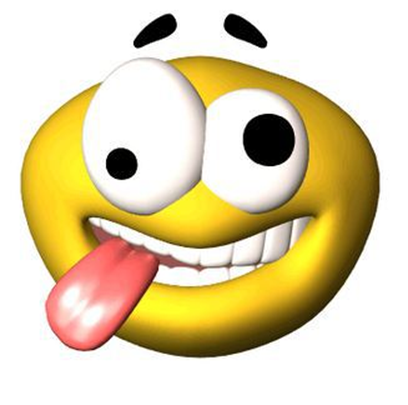 81